GCSE English Language
Revision tips and advice for gcse english language
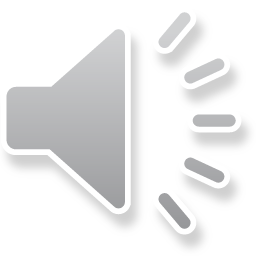 English language: paper one
Explorations in creative reading and writing: 1 hour and 45 minutes.
Reading section: an extract from a 20th or 21st century piece of fiction.
4 questions, which follow the same format as previous papers. 
Examination practice is vital: use the paper 1 revision packs you have been given.
Complete these questions in timed conditions.
Address any areas for development from your mock examinations. 
Prioritise question 4: 20 marks available here. You must also make reference to methods and techniques the writer uses and the effects that these have on the reader.
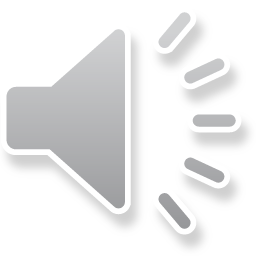 English language: paper one
Section b will ask you to complete a piece of creative writing: likely to be narrative or descriptive writing.
An image has been used as a stimulus in previous exam papers: ‘write a description suggested by this image’ has been a common question stem. 
Narratives tend to be based on events that have happened in life: a time when you felt under pressure, a time when things didn’t go according to plan, a time when you achieved something.
Practise writing descriptions and/or narratives in timed conditions: use questions from your revision booklet or create your own.
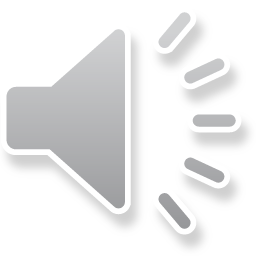 English language: paper two
Writers’ viewpoints and perspectives: 1 hour and 45 minutes.
Reading section: two extracts. A 21st century piece of autobiographical writing and a 19th century essay.
4 questions, which follow the same format as previous papers. 
Examination practice is vital: use the paper 2 revision packs you have been given.
Complete these questions in timed conditions.
Address any areas for development from your mock examinations. 
Prioritise question 4: 16 marks available here. You must also compare the methods and techniques the writer uses and the effects that these have on the reader.
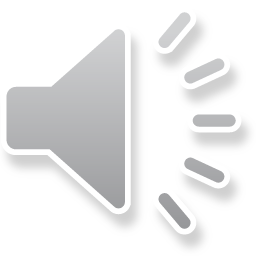 English language: paper two
Section b will ask you to complete a piece of viewpoint writing. You will be asked to write an article for this. 
Look at the format of a range of articles: newspaper editorials. Magazine articles, web articles, for example. 
Be clear who the audience for your writing is: ensure that your use of language and register is appropriate for this audience.
Be biased and subjective in your writing: the reader should be in agreement with your viewpoint by the end of the article.
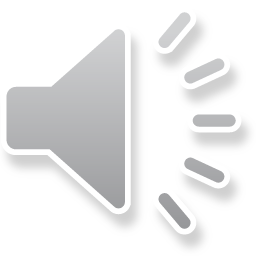 Writing advice
24 marks available for content and organisation. 16 marks available for technical accuracy. 
Plan, plan, plan!
Think of ways to link your ideas together and that your writing is organised seamlessly.
Use a range of linguistic devices for effect.
Consider vocabulary carefully: remember that this is your opportunity to show off. 
Vary your sentence structures and the way you begin sentences. 
Employ a range of punctuation for effect. 
Practising your writing is the best exam preparation that you can do.
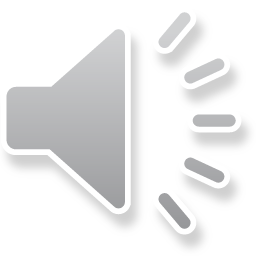 Finally
Practising your exam technique is revision. 

Practise responses in timed conditions. 

Submit work to your teachers for feedback. 

Good luck!
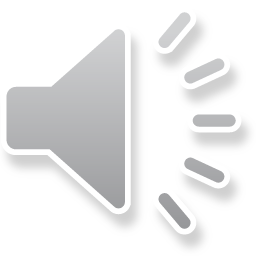